Offering an evidence based response to children who have experienced DVA: Challenges and opportunities
Dr Emma Howarth, School of Psychology, University of East London
e.howarth@uel.ac.uk
[Speaker Notes: Good afternoon

Hope you’ve had a good meeting so far

My name is Emma, I am part of the VAMHN grant holder team, and today I’m going to talk about responding to children who have experienced DVA – what do we know about what works, and what do we need to do going forwards]
Overview
The need for a comprehensive evidence based response to children who experience DVA
Programmes offered to children following experience of DVA – do they work? 
Building the evidence base- easy(ish) wins and difficult conversations
[Speaker Notes: I am going to cover three things in this talk

Why we need an evidence based response to children

Then I am going to talk about the programmes on offer, and what we know about their effectiveness

And then I am going to finish by talking about some of the things that we can do in the UK and beyond to build the evidence base on what works. And here I will talk about some of the things that I see as easier wins, and also highlight some of the issues that I think we need to start talking about. But these will require longer and perhaps more difficult conversations, involving all stakeholders, about how we do things here in the UK]
15%
of children and young people aged <18 witness DVA at some point in their childhoods
Radford, L., Corral, S., Bradley, C., Fisher, H., Bassett, C., Howat, N., & S,  with C. (2011). The Maltreatment and Victimisation of Children in the UK: NSPCCreport on a national survey of young peoples’, young adults’ and caregivers’experiences. NSPCC.
[Speaker Notes: So lets start by thinking about the need for an EB response

The NSPCC estimate 15% of CYP witnesses DVA before the age of 18; in any year it’s about 3%
This figure is likely to be an undercount given we know that children do not need to see abuse, or hear it for that matter, to be aware that it is happening. 

As we all know, during the pandemic we know things have got worse. Risk factors for DVA like poverty and poor mental health have become more prevalent, services have been more difficult to access, and there has been reduced contact with professionals like teachers, social workers and health visitors who play a crucial role in identifying children and families experiencing DVA. 

Calls to the NSPCC Helpline about the impact of domestic abuse increased by a third during the first lockdown last year. Similarly, as part of the FReDA study that I will talk about shortly, we have observed a dramatic increase in the proportion of adult referrals made by children during the first lockdown. 

Children who experience DVA are at increased risk of all types of maltreatment, of exploitation and poor mental and physical health in childhood, adolescence and adulthood. 

And so, The scale and impact of this issue means we need an effective evidence based response for children and their families,]
‘a child who sees or hears, or experiences the effects of, domestic abuse and is related to the person being abused or the perpetrator is also to be regarded as a victim of domestic abuse’
[Speaker Notes: But if you need a policy lever to convince you, children are recognised in the forthcoming domestic abuse Bill as victims of abuse in their own right. 

So If children are considered to be victims in their own right, they absolutely deserve an effective, evidence based response in their own right.]
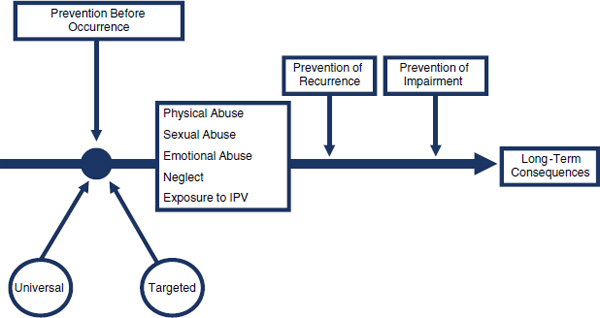 MacMillan, H. L., Wathen, C. N., Barlow, J., Fergusson, D. M., Leventhal, J. M., & Taussig, H. N. (2009). Interventions to prevent child maltreatment and associated impairment. The Lancet, 373(9659), 250–266. https://doi.org/10.1016/S0140-6736(08)61708-0
[Speaker Notes: So let’s look at what a comprehensive response to children might look like

The most direct way of preventing the negative consequences of IPV for children is to prevent or end the violence itself.[20] and so A comprehensive child focussed response to DVA needs to include upstream prevention efforts to tackle the social and community level risks associated with DVA,

To date there is insufficient evidence about how to prevent IPV from happening (and in turn children’s exposure to it), for example by targeting societal- and community-level risk factors such as gender inequality and poverty.[20] through running public awareness campaigns.[21] and through educational and skills-based programs for adolescents. 

And so the emphasis is still on delivering downstream individual and family focussed interventions, once people have experienced DVA,  and this is where most of my work is concentrated

We do now have good evidence that Advocacy interventions, aimed at adult victims  to prevent the recurrence of IPV, such as those offered by IDVAs and other support workers (mostly women) can be effective [27], but evidence is lacking about the impact of these interventions on children in the family.[8,28,29]. 

Most of the evidence we do have about what works for children focuses on the very right of the diagram, and are designed to support children following their experience of abuse.

Reviews of research and practice indicate that a wide range of interventions have been developed to improve mental health outcomes among children exposed to IPV and these vary in terms of their therapeutic model, focus, format and mode of delivery  [40–43].  

However, on the whole efforts to address needs of IPV-exposed children by offering services to children directly, to caregivers who are mothers, or to both mothers and children. [41]]
Do they work?
[Speaker Notes: But do they work? 

When it comes to answering questions about effectiveness, a randomized controlled trial, where you randomly assign people to get the experimental treatment and others to get something else and then compare how they do, is the strongest way of evaluating whether something is effective.  

There are other important questions to ask about interventions, like acceptability, for which a trial isn’t appropriate, but if we are interested in  what works then this is the gold standard.]
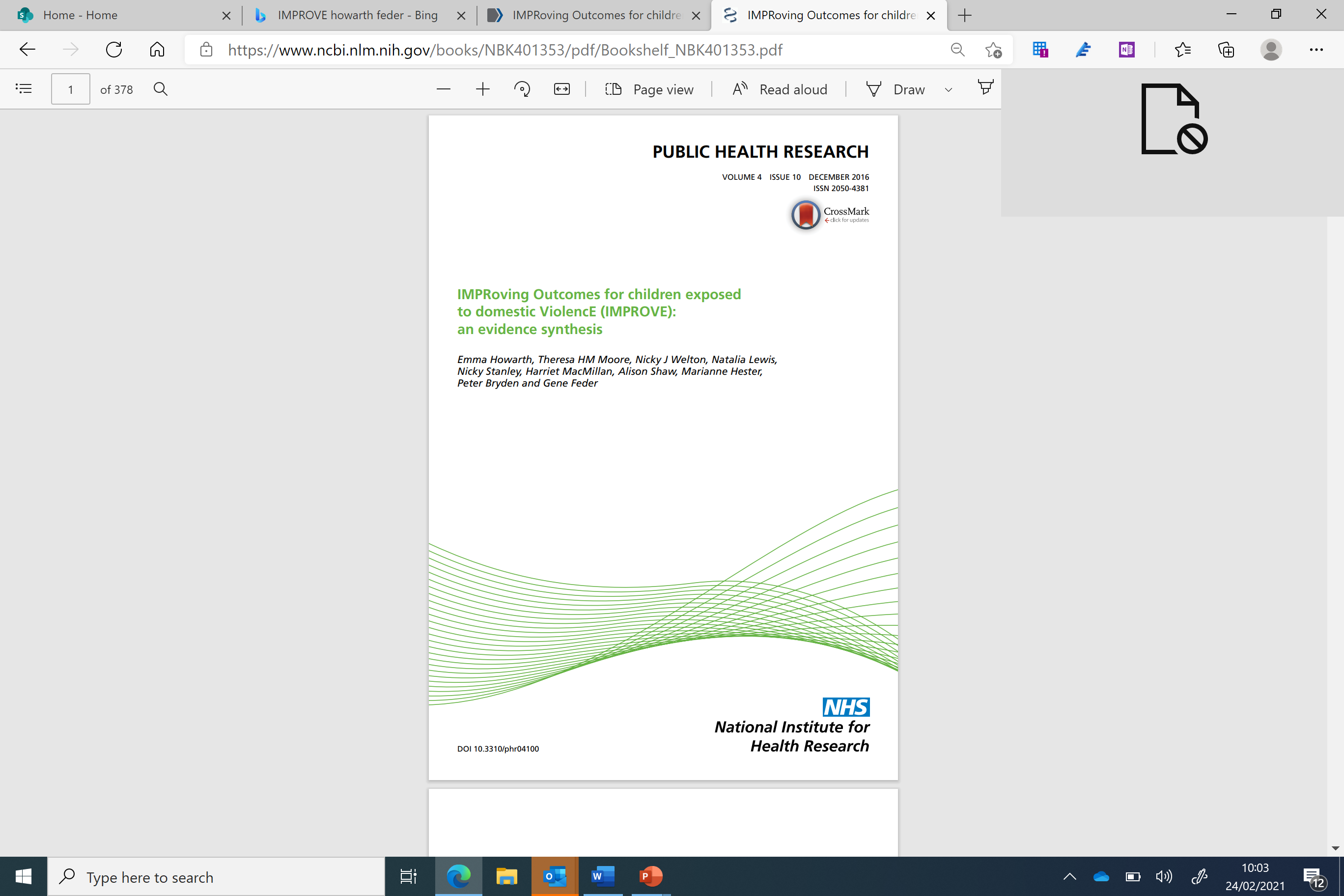 11trials
[Speaker Notes: In 2016 we published an extensive review of different types of evidence in this field, including trials. We found just 11 trials, conducted over x years 

So you might be thinking, 11 trials - that’s pretty good. But what we see is that methodologically, these studies are often quite weak, often small and with a high risk  of bias, so for example, they have lots of drop out which may skew results.]
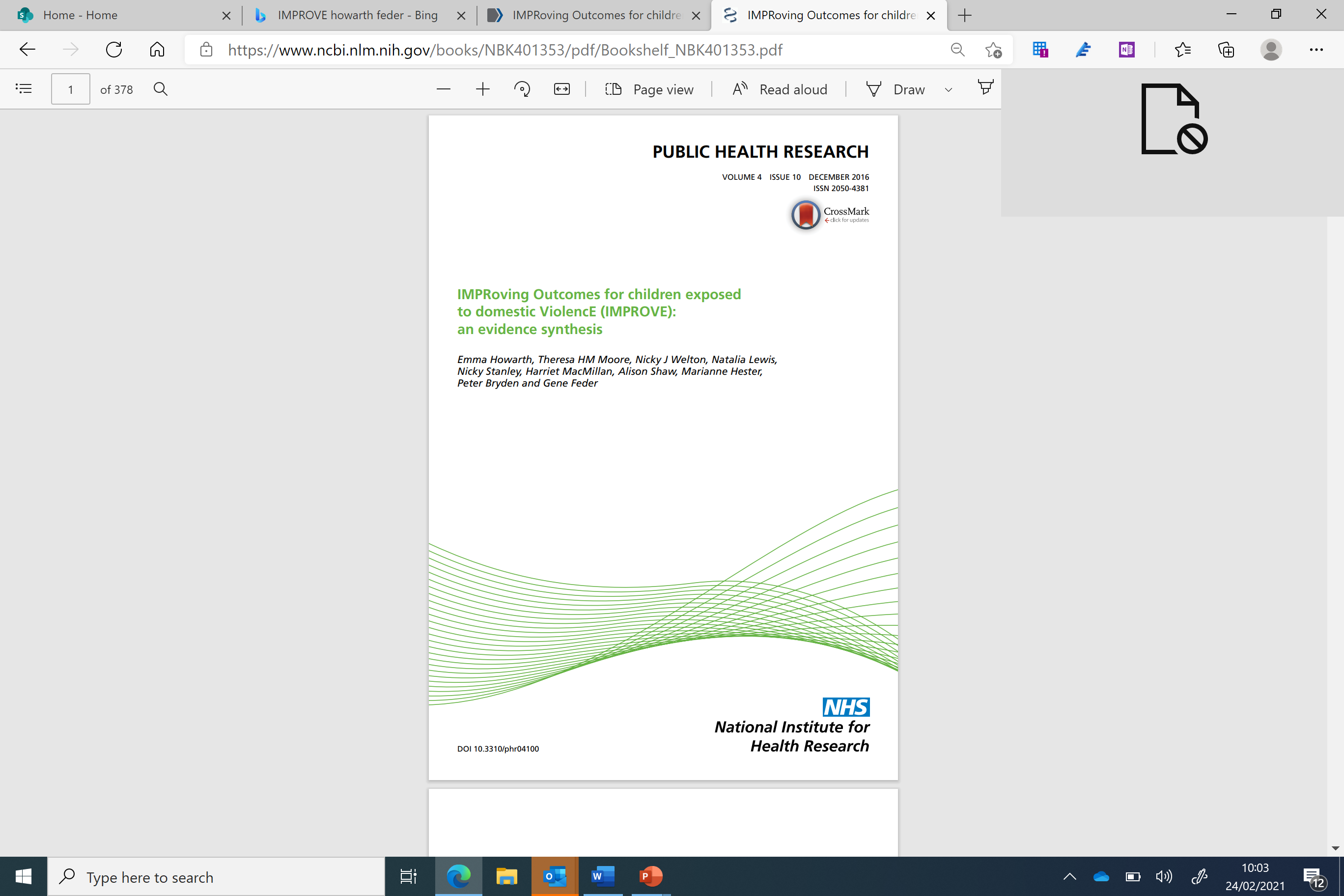 0UK trials
[Speaker Notes: In 2016 we published an extensive review of different types of evidence in this field, including trials. We found just 11 trials, conducted over x years 

So you might be thinking, 11 trials - that’s pretty good. But what we see is that methodologically, these studies are often quite weak, often small and with a high risk  of bias, so for example, they have lots of drop out which may skew results.]
IMPROVE: Evidence base on targeted interventions
Howarth, E., Moore, T. H. M., Welton, N. J., Lewis, N., Stanley, N., MacMillan, H. L., Shaw, A. R. G., Hester, M., Bryden, P., & Feder, G. (2016). Improving outcomes for children exposed to domestic violence (IMPROVE): An evidence synthesis. Public Health Research.
[Speaker Notes: Not that there isn’t any research happening 
40 quant studies were screened out in our reviews because they didn’t have a control group
And in the UK we found a good number of service evaluations 

So we can see that there is a good deal of appetite and activity for developing and evaluating programmes for this group, and the information they yield is incredible valuable.

But at the moment we are not doing enough, or any if we think about the UK, of the type of studies that can answer questions about whether these programmes work.]
Breadth without depth
[Speaker Notes: This isn’t helped by the fact that the value of the evidence we do have is characterized by some breadth but little depth

No replication]
11
[Speaker Notes: And then we have the apples and oranges problem 

Each of those 11 studies measured different outcomes in different ways, making it very difficult to compare results between studies

There is also evidence that the outcomes measured in trials may not fully reflect the priorities of people using or funding programmes. 

That was in 2016, you stopped looking for studies to include in 2015; maybe many more trials have been carried out since then? 

The most recent study published in 2019 suggests not]
…’it is largely unclear the extent to which psychosocial interventions promote well‐being among children exposed to IPV, and under what circumstances’.
Latzman, N. E., Casanueva, C., Brinton, J., & Forman-Hoffman, V. L. (2019). The promotion of well-being among children exposed to intimate partner violence: A systematic review of interventions. Campbell Systematic Reviews, 15(3). https://doi.org/10.1002/cl2.1049
12
[Speaker Notes: the upshot is that we only have really quite weak evidence about the most effective ways to support children who have experienced DVA, with a complete absence of robust UK evidence. This means that we do not have a clear understanding of the benefits and harms associated with child focused interventions. In my opinion that’s not a safe or ethical position to be in.]
[Speaker Notes: What steps can we take to build the UK evidence base? 

I want to talk about some of the things that I think are easy-ish wins and some issues that are structural and might be a bit more contentious, but nevertheless I think need further honest debate before we can move forwards.]
14
[Speaker Notes: To build the UK evidence base we need more outcomes focused research focused in some priority areas so we can look to accumulate evidence at a faster rate. Of course, for these priorities to be relevant, they need to be grounded in what looks promising from the evidence and also what is already happening on the ground.]
Parent skills + advocacy
Group psycho-education
Whole family interventions
15
[Speaker Notes: The improve study suggested that in the UK we think about prioritising strong evaluation of


As I said, the most common type of programme offered in the UK is group based psycho-education, which is mostly delivered to children and the non-abusing parent. 

Broadly speaking, a psycho-educational intervention tries to help people understand and cope with what has happened to them. 

In relation to DVA we know that once they attend, children and parents perceive lots of benefits to this type of intervention, we know it’s commissionable, and we know it tends to work best and is most sustainable in areas where there is a strong MA response to DVA

What we don’t know about psych-ed in the UK is whether those receiving feel and function better, compared to those who don’t. 

We need a trial]
Core outcomes for psychosocial interventions
Involvement of all stakeholders
Consensus building 
Minimum standard 
Useful for research and practice 
https://www.comet-initiative.org/
[Speaker Notes: Adult focussed DV studies measure child outcomes

Studies of interventions delivered to at risk groups, measure DVA

If you are doing a DVA study, recruit enough people
Characterise DVA and children’s experience of it properly, as well as other forms of adversity
Measure DVA through the life of a study
If you are the intervention developer, don’t evaluate your own programme
Follow up for at least a year]
[Speaker Notes: And then we come to the higher order issues that are tricker and not under the influence of any one group of people
This is just my perspective, you might disagree, and please do, and just to say that I am not immune from some of the issues I am going to raise]
[Speaker Notes: We need to be honest that if we care about understanding what works, we need to look at trials or other experimental methods if trials prove not to be feasible. But we don’t know yet because we haven’t tried

Covid example]
£££
[Speaker Notes: Funding for research and evaluation 
Academic 
Difficult 
MH diff 
ACE
There is still some kind of unsaid stigma around researching DVA 

Philanthropic and charitable  
Service delivery rather than evaluation 
But cancer research]
[Speaker Notes: Pushing  for innovation 
But what you get is reinvention of the wheel
Competition
There are so many group based interventions out there
 
Pause and focus on understanding what we have 
Could we look at the potential for open source interventions? 
CHAYN]
[Speaker Notes: Partnership 
And then there are the partnerships that are required to be able to do robust evaluations 
Different perspectives that are crucial but tricky
Academics have unrealistic expectations third sector
Don’t realise that you need to cost every activity 
We don’t cost contributions properly
It can feel hard for a third sector to see what they are getting proportionally for a research budget that looks like a huge amount of money
We sometimes embark on trials without having properly worked together on what the risks might be – a null or negative result for a researcher is interesting, but for an organisation can be reputationally damnaging.]
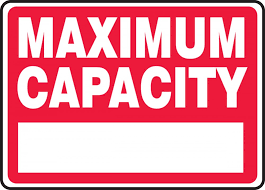 [Speaker Notes: Third sector deliver most
Yet they have the least capacity
An org fighting for survival does not have the capacity for research 
As stressed organisation will not be able to implement an effective programme in the way it is intended
Until we have a better resourced sector – it will be difficult to do more research 

Often third sector 
And some of this stems from capacity for research
This is about making sure the organisations and sectors are sustained, and s]
A big challenge… 
so much opportunity!
Thank-you